Supporting Affect & Engagement
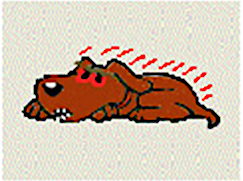 EDUC 5100: Adaptive Learning Systems 
Guest Lecture by Jaclyn Ocumpaugh
Warm-up Activity
What has made you feel competent/incompetent?
When have you felt most incapable of doing something?
What has helped you when you struggle?
Who have you found most supportive?
What have you done when you couldn’t find someone supportive?
Who am I?
Jaclyn Ocumpaugh 
Associate Director, Penn Center for Learning Analytics
10 years of research on Affective Computing in the Learning Sciences (including co-development of BROMP method)
Before that, PhD in Sociolinguistics—understanding what social and demographic factors (vs. language internal factors related to production and perception) motivate sound changes (a type of implicit learning)
Core Readings 
(DeFalco et al., 2018) = DeFalco, J.A., Rowe, J.P., Paquette, L., Georgoulas-Sherry, V., Brawner, K., Mott, B.W., Baker, R.S., Lester, J.C. (2018) Detecting and Addressing Frustration in a Serious Game for Military Training. International Journal of Artificial Intelligence and Education, 28 (2), 152-193. 
(Arroyo et al, 2011) = Arroyo, I., Woolf, B. P., Cooper, D. G., Burleson, W., & Muldner, K. (2011). The impact of animated pedagogical agents on girls' and boys' emotions, attitudes, behaviors and learning. In 2011 IEEE 11th International Conference on Advanced Learning Technologies (pp. 506-510). IEEE. 
Secondary Readings 
(D’Mello et al., 2010) = D’Mello, S., Lehman, B., Sullins, J., Daigle, R., Combs, R., Vogt, K., ... & Graesser, A. (2010). A time for emoting: When affect-sensitivity is and isn’t effective at promoting deep learning. In International conference on intelligent tutoring systems (pp. 245-254). Springer, Berlin, Heidelberg. 
(Arroyo et al., 2007) = Arroyo, I., Ferguson, K., Johns, J., Dragon, T., Meheranian, H., Fisher, D., ... & Woolf, B. P. (2007). Repairing disengagement with non-invasive interventions. In AIED (Vol. 2007, pp. 195- 202). 
(Baker et al., 2006) = Baker, R.S.J.d., Corbett, A.T., Koedinger, K.R., Evenson, S.E., Roll, I., Wagner, A.Z., Naim, M., Raspat, J., Baker, D.J., Beck, J. (2006) Adapting to When Students Game an Intelligent Tutoring System. Proceedings of the 8th International Conference on Intelligent Tutoring Systems, 392- 401. 
(Rajendran et al., 2018) = Rajendran, R., Iyer, S., & Murthy, S. (2018). Personalized affective feedback to address students’ frustration in ITS. IEEE Transactions on Learning Technologies, 12(1), 87-97. 
(D’Mello et al., 2014) = D’Mello, S., Lehman, B., Pekrun, R., & Graesser, A. (2014). Confusion can be beneficial for learning. Learning and Instruction, 29, 153-170. 
(Mendez et al., 2005) =  Mendez, G. R., du Boulay, B., & Luckin, R. (2005). Be bold and take a challenge”: Could motivational strategies improve help-seeking. In Proceedings of the 2005 conference on Artificial Intelligence in Education: Supporting Learning through Intelligent and Socially Informed Technology (pp. 459-466).
More warm-ups
What kinds of engagement and disengagement did you read about?
What kinds of interventions did you read about?
Theoretical Background
Control Value Theory 
Self Efficacy Theory
Social Identity Theory
Ansel’s Frustration Theory
Growth Mindset
Expectancy Value
Affect Dynamics
Any others?
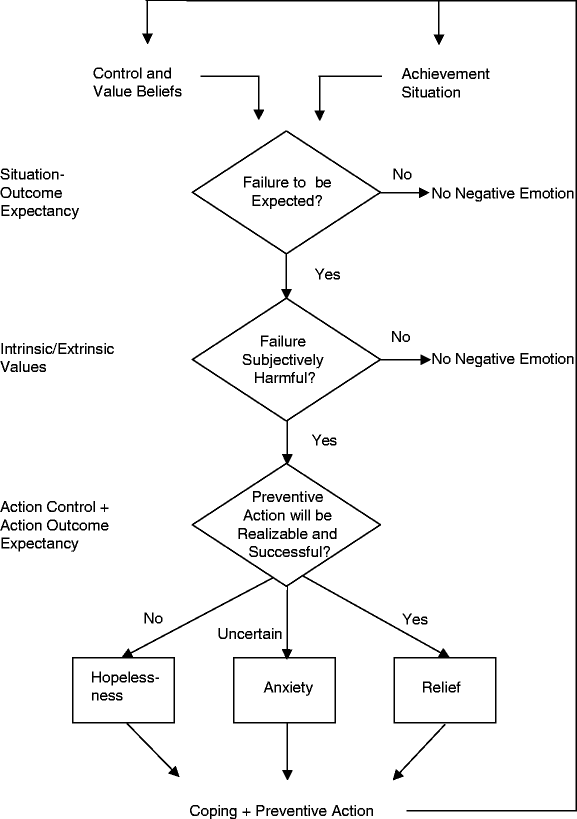 Control-Value Theory
Pekrun, R. (2006). The control-value theory of achievement emotions: Assumptions, corollaries, and implications for educational research and practice. Educational psychology review, 18(4), 315-341.
Bandura’s Self-Efficacy Theory
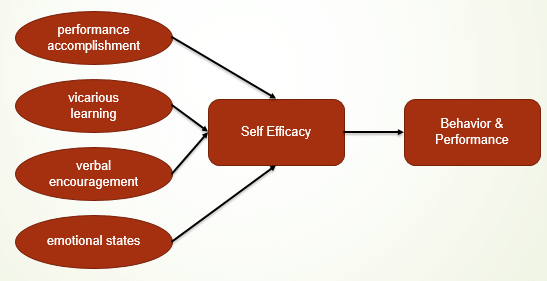 Razzaq, Abdur & Samiha, Yulia & Anshari, Muhammad. (2018). Smartphone Habits and Behaviors in Supporting Students Self-Efficacy. International Journal of Emerging Technologies in Learning (iJET). 13. 94. 10.3991/ijet.v13i02.7685.
Tajfel & Turner’s Identity Theory
Interpretated by: https://jenbonhomme.medium.com/social-identity-theory-5307b0d57413
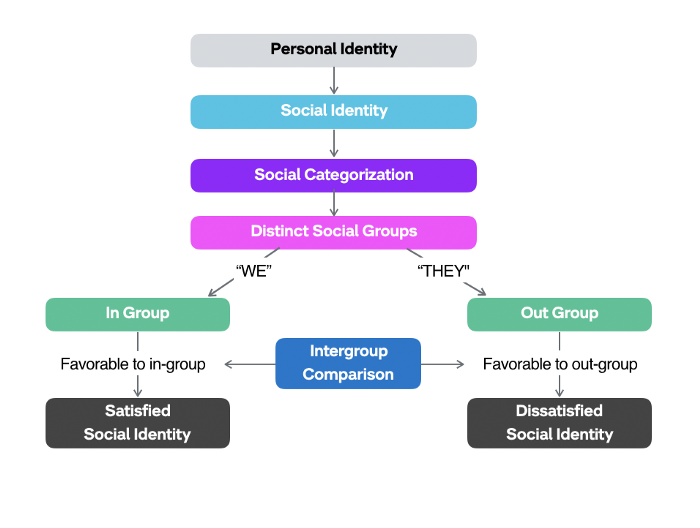 Example msg: “Every single man in this Army plays a vital role,” said General Patton. “Don’t ever let up. Every man has a job to do and he must do it!”
Amsel’s Frustration Theory (very tl;dr)
Rewarding students who push through frustration >>>>> avoiding the frustration 
We don’t want our doctors or teachers or lawyers to avoid situations that are frustrating to them; we want them to be able to self-regulated that behavior and move forward.
Related to studies of approach vs. avoidance in anxiety treatment and research
Whitmer et al.’s “Presence”
Presence is defined as the subjective experience of being in one place or environment, even when one is physically situated in another. 
...presence refers to experiencing the computer-generated environment rather than the actual physical locale.
Duckworth’s Grit
Passion + Perseverence
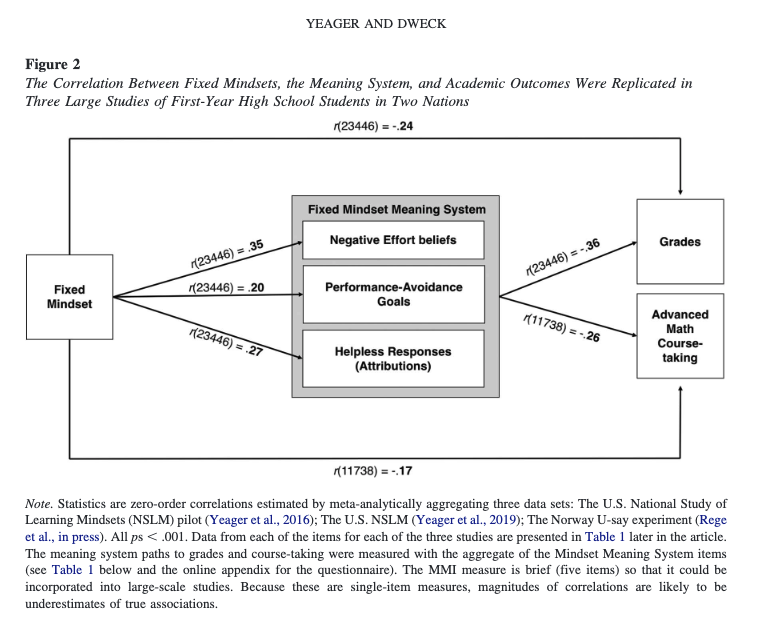 Expectancy-Value Theory
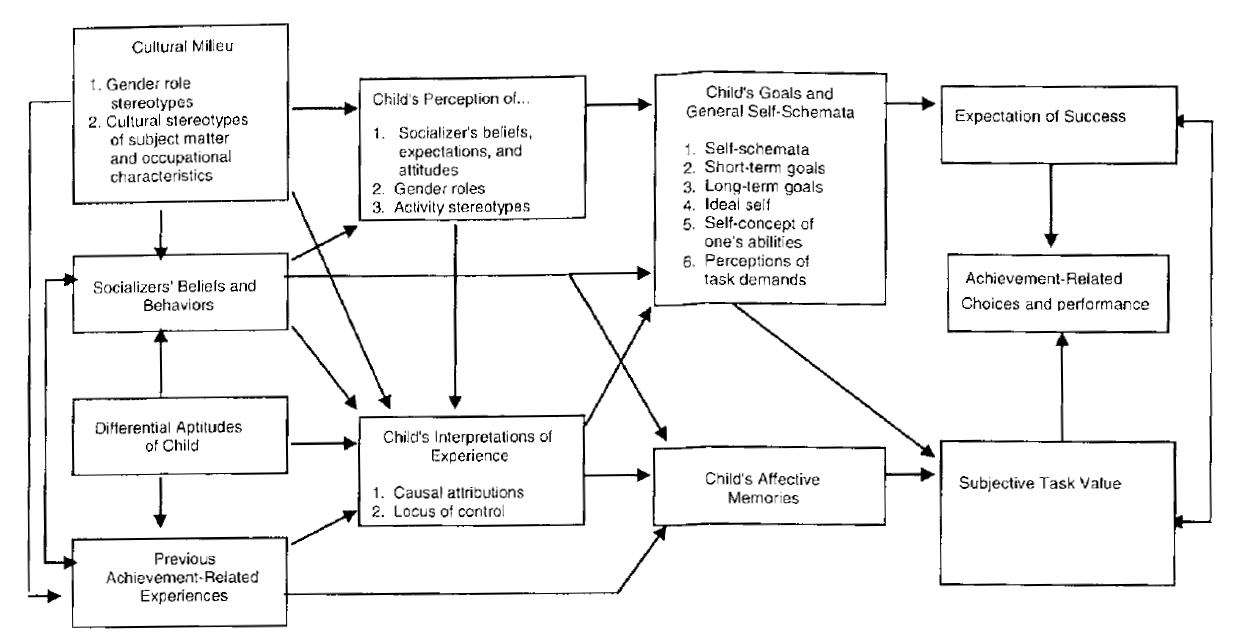 D’Mello &Graesser H1 Model
Surprise
Novelty
1c       . 
      Impasse 
        Detected
1b 
     Extreme 
Novelty
3a Failure/Goals 
    Blocked
4a  Persistent Failure/ 
Hopelessness
1a Impasse Detected
Confusion
Disequilibrium
Frustration
Stuck
Eng. Conc. 
Equilibrium
Boredom
Disengaged
2c 
Impasse 
Resolved
2a Impasse Resolved
2b                       .
Impasse Resolved 
& Goal Attained
Delight
Achievement
What kinds of things do you think are important for understanding how to respond to students affective needs?
Traits
States
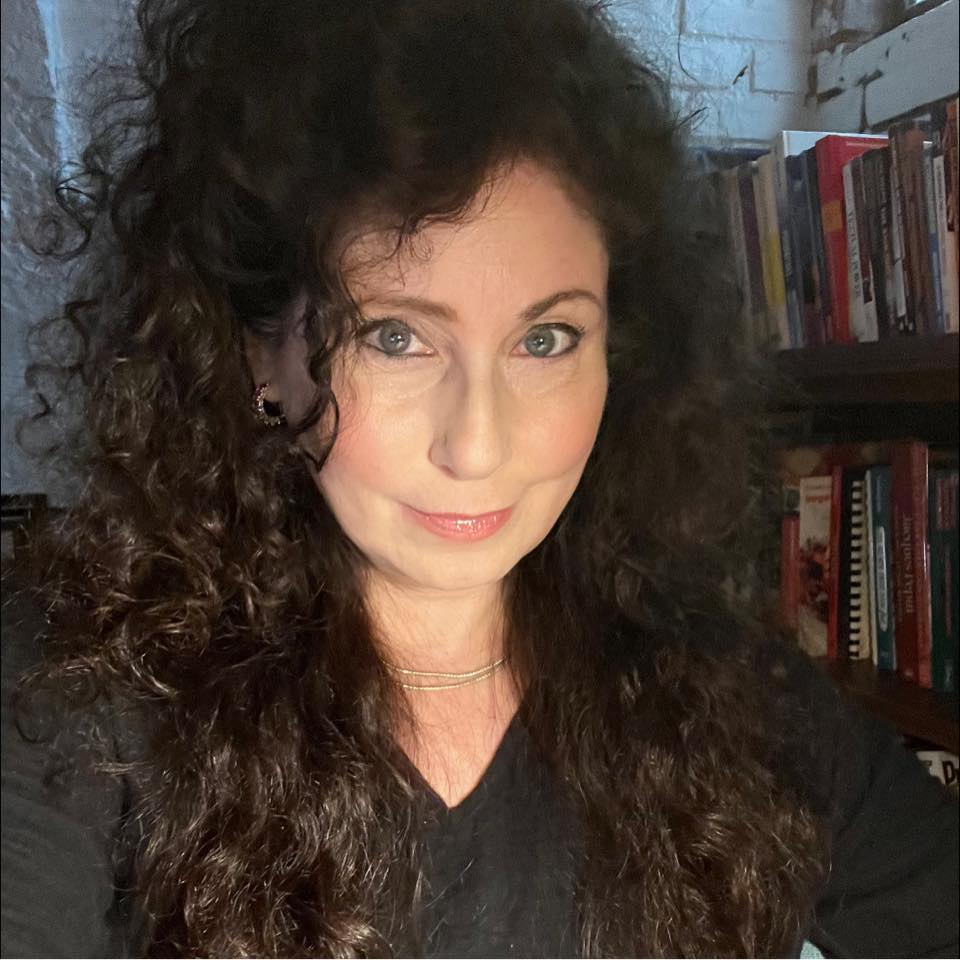 DeFalco, J.A., Rowe, J.P., Paquette, L., Georgoulas-Sherry, V., Brawner, K., Mott, B.W., Baker, R.S., Lester, J.C. (2018) Detecting and Addressing Frustration in a Serious Game for Military Training. International Journal of Artificial Intelligence and Education, 28 (2), 152-193.
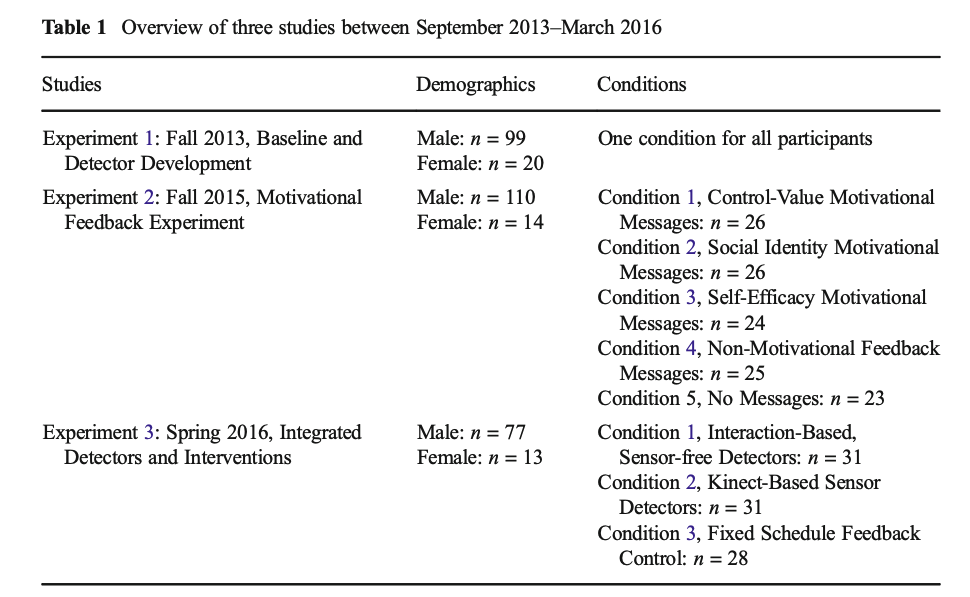 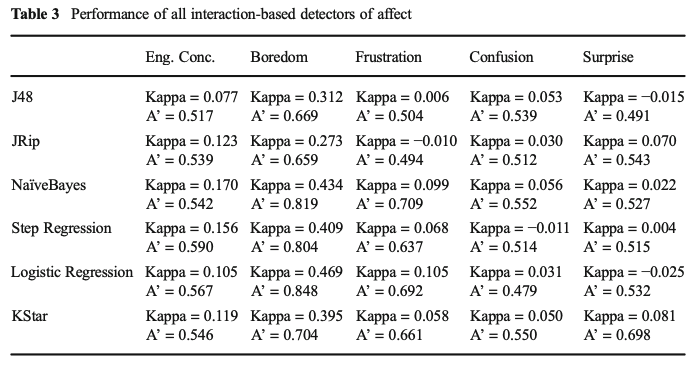 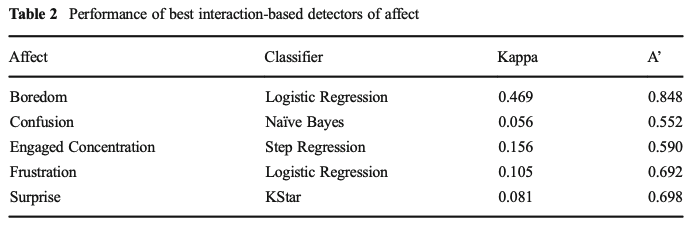 Note:  	Kappa scales from -1 to 1, 0=chance 	A’ scales from 0 to 1, .5=chance
[Speaker Notes: “Cohen's kappa and A′ differ in important ways, but both use very similar scales. Cohen's kappa assesses the degree to which the detector is better than chance at identifying which clips involve a specific affective state. A kappa of 0 indicates that the detector performs at chance, and a kappa of 1 indicates that the detector performs perfectly. For example, a kappa of 0.358 would indicate that a detector of boredom is 35.8% better than chance at determining which clips in a large sample included instances of boredom. A′ is the probability that the detector will correctly identify whether a specific affective state is present or absent in a specific clip. A′ is equivalent to W, the Wilcoxon statistic, and closely approximates the area under the receiver operating curve (Hanley & McNeil, 1982). A model with an A′ of 0.5 performs at chance, and a model with an A′ of 1.0 performs perfectly. For example, an A′ of 0.65 would indicate that a detector of boredom can distinguish a bored student from a non-bored student 65% of the time. A′ takes detector confidence into account when doing this; eg, if the model thought a bored student had a 62% probability of being bored, while a non-bored student had a 61% probability of being bored, it would give credit to the model for seeing that the bored student had a higher probability of being bored than the non-bored student. In other words, Cohen's kappa assesses a model's final decisions (and is therefore a better assessment of how well the model will perform when used to drive interventions), while A′ assesses a model's confidence in its decisions (and is therefore a better assessment of how well the model will perform when used in discovery with models analyses, which typically take confidence into account).” Ocumpaugh et al., 2014]
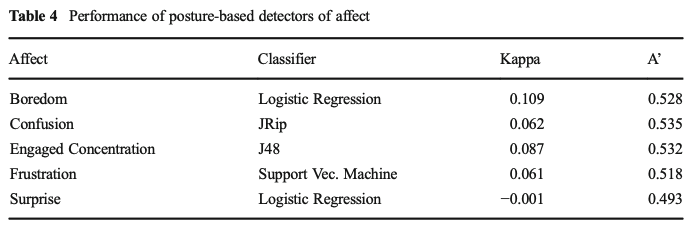 Note:  	Kappa scales from -1 to 1, 0=chance 	A’ scales from 0 to 1, .5=chance
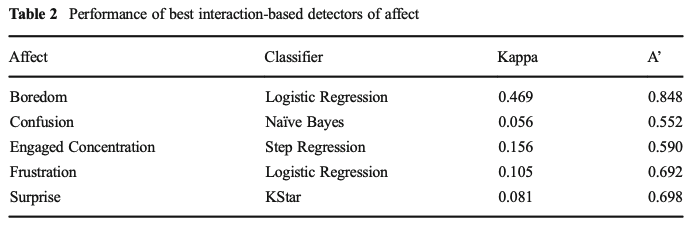 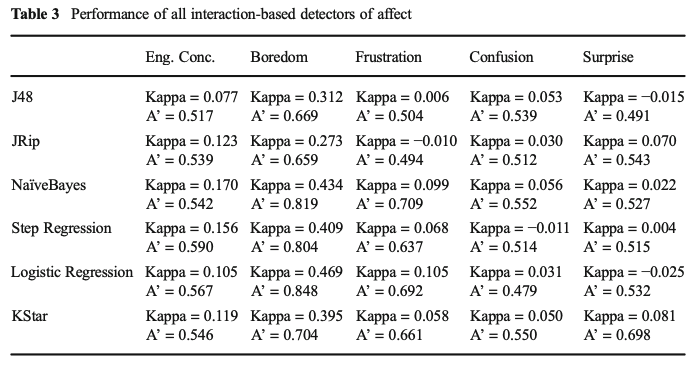 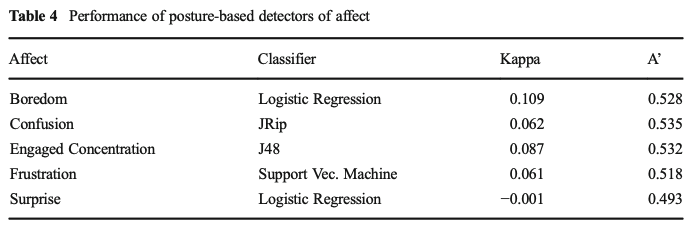 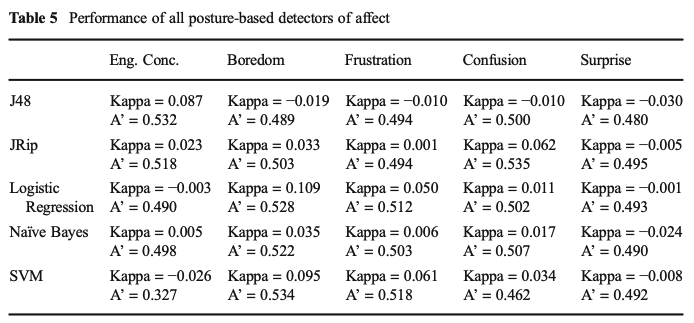 Note:  	Kappa scales from -1 to 1, 0=chance 	A’ scales from 0 to 1, .5=chance
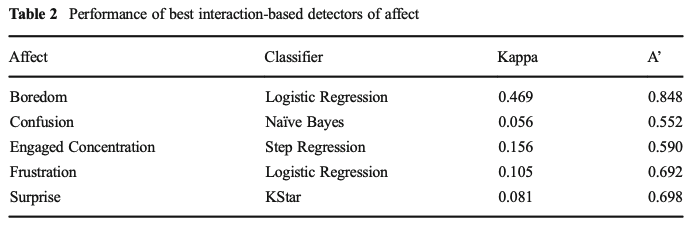 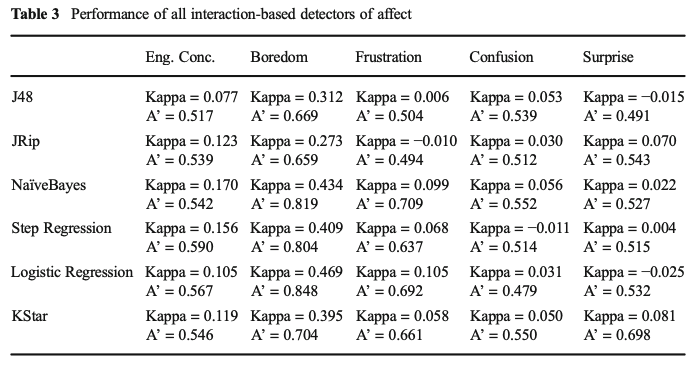 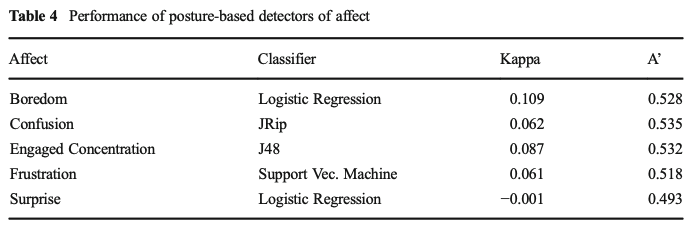 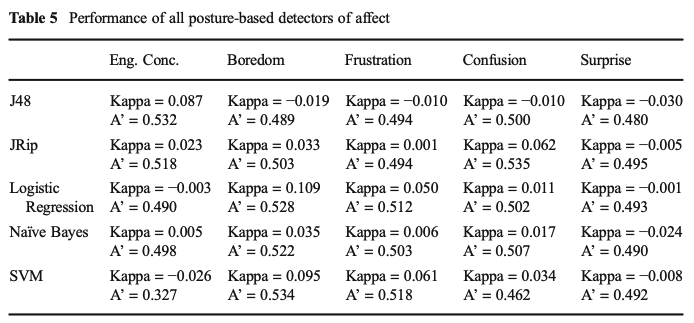 Note:  	Kappa scales from -1 to 1, 0=chance 	A’ scales from 0 to 1, .5=chance
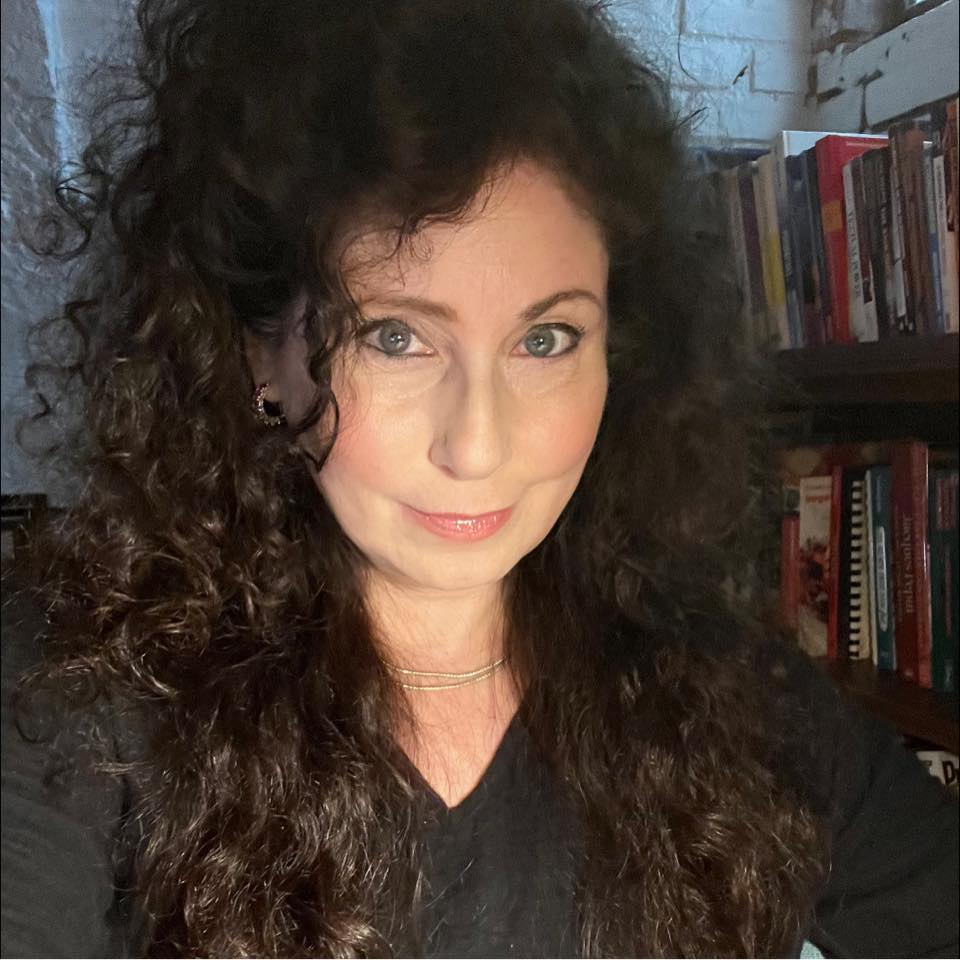 DeFalco, J.A., Rowe, J.P., Paquette, L., Georgoulas-Sherry, V., Brawner, K., Mott, B.W., Baker, R.S., Lester, J.C. (2018) Detecting and Addressing Frustration in a Serious Game for Military Training. International Journal of Artificial Intelligence and Education, 28 (2), 152-193.
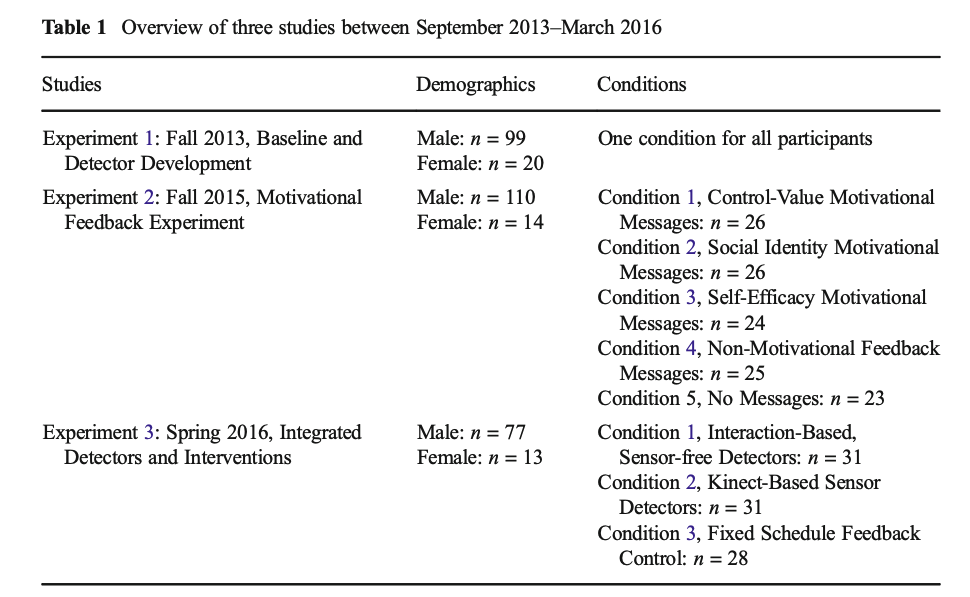 Conditions did not differ by pre, post or frustration levels
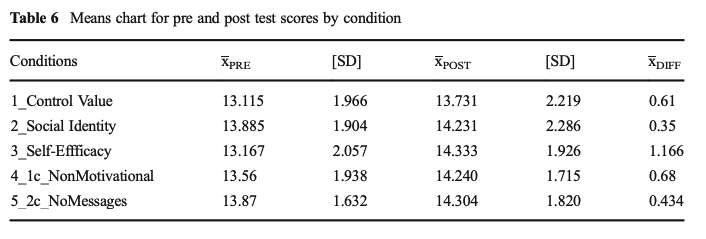 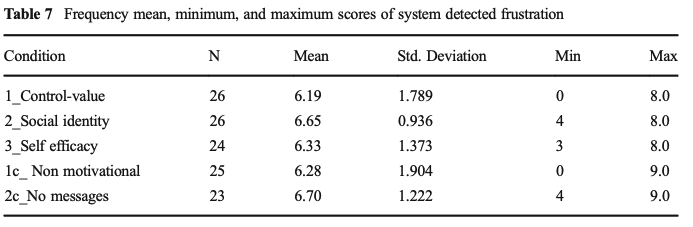 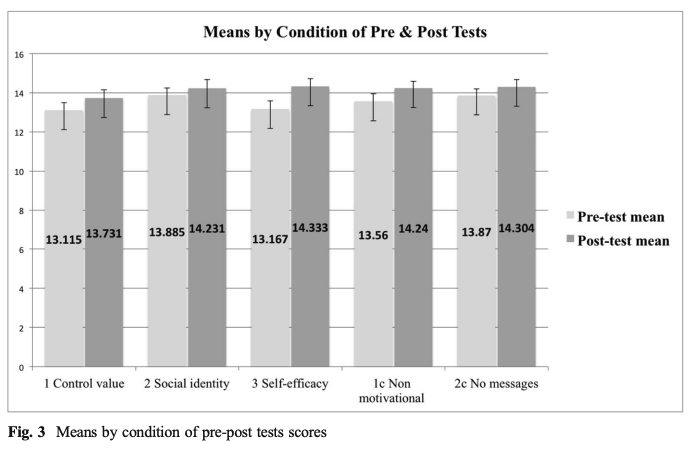 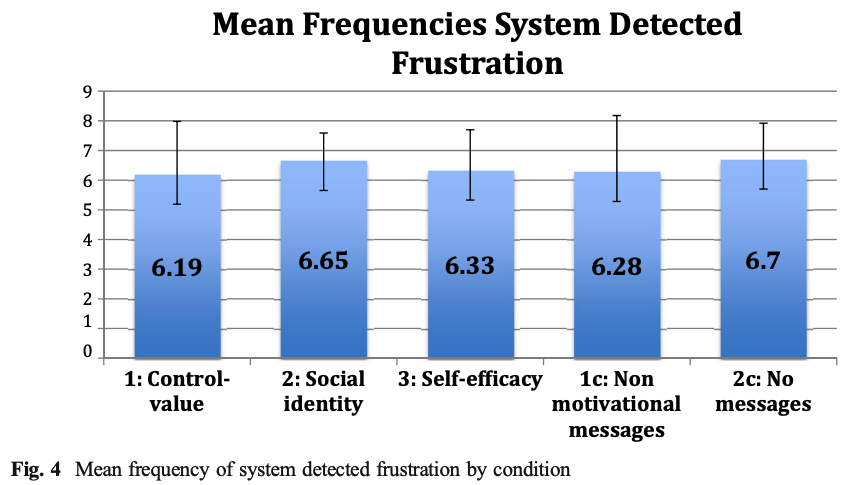 Conditions did not differ by presence or grit survey results
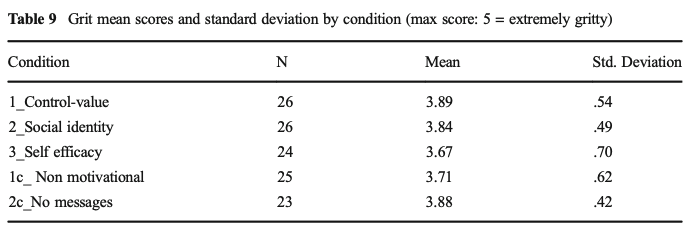 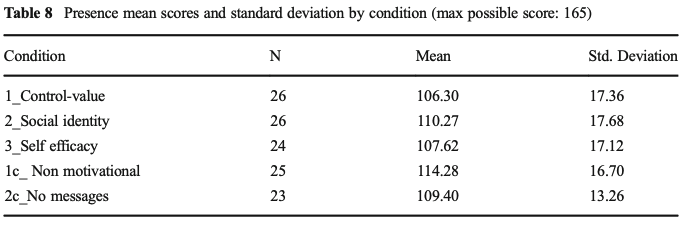 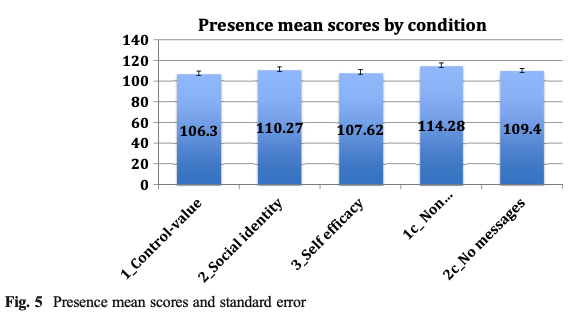 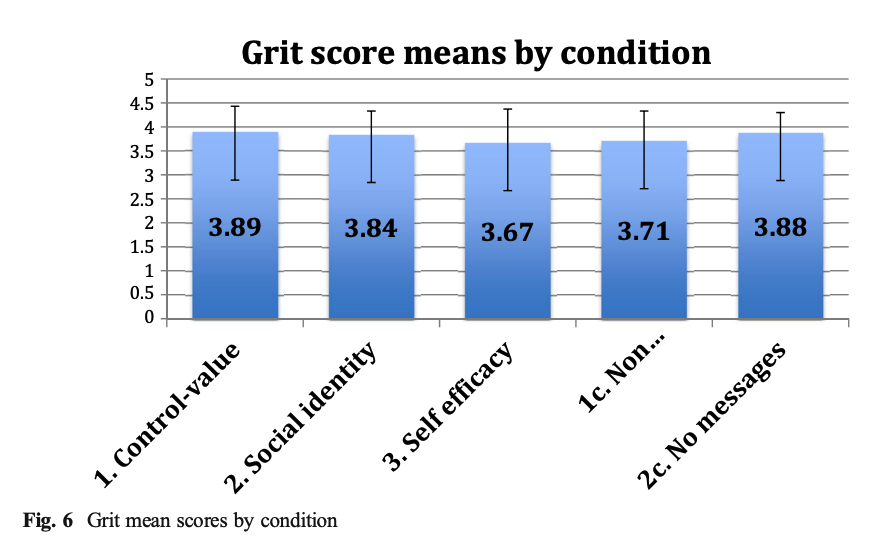 Overall, the self-efficacy interventions worked best
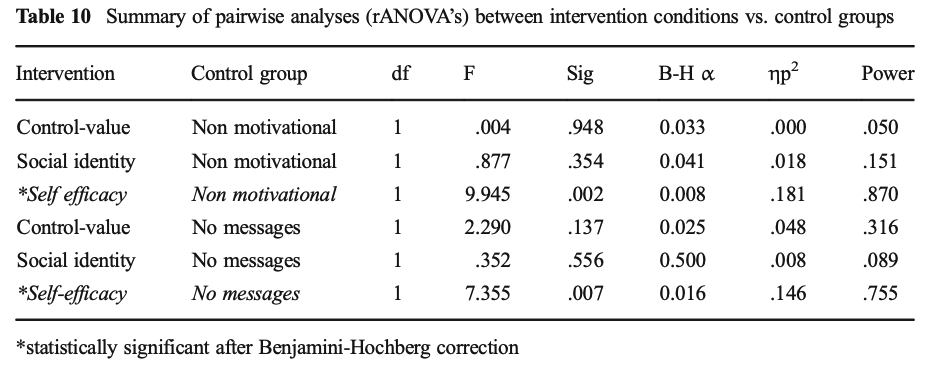 Why were Control-Value mgs only effective for low-grit students?
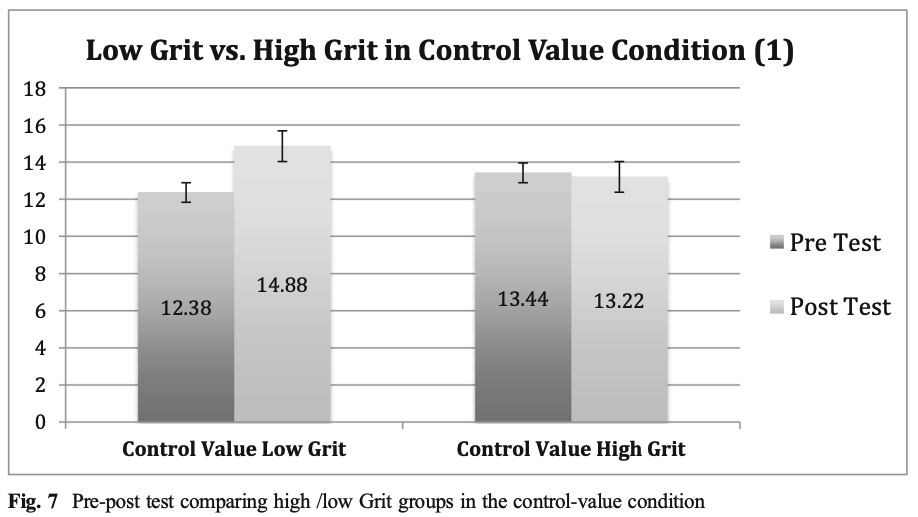 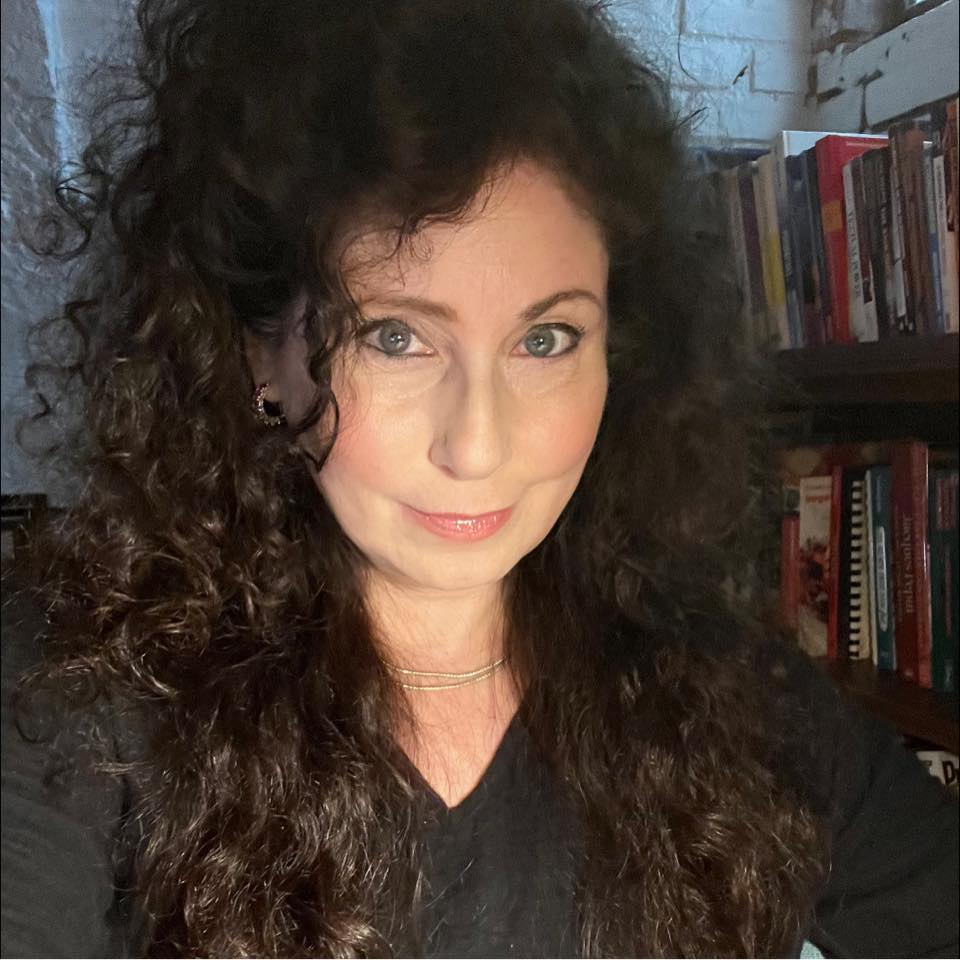 DeFalco, J.A., Rowe, J.P., Paquette, L., Georgoulas-Sherry, V., Brawner, K., Mott, B.W., Baker, R.S., Lester, J.C. (2018) Detecting and Addressing Frustration in a Serious Game for Military Training. International Journal of Artificial Intelligence and Education, 28 (2), 152-193.
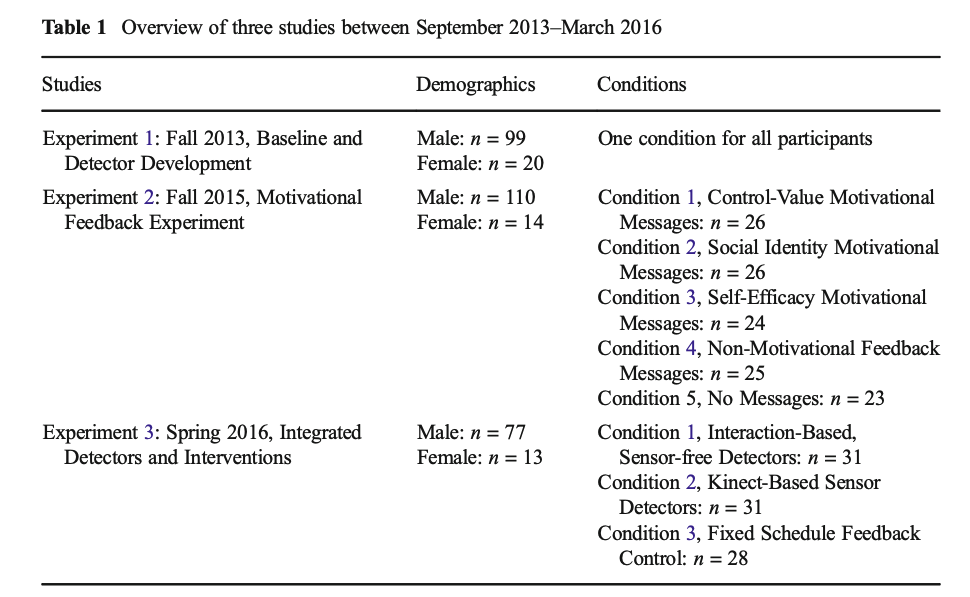 Differences in pre, post, and frustration-levels by condition
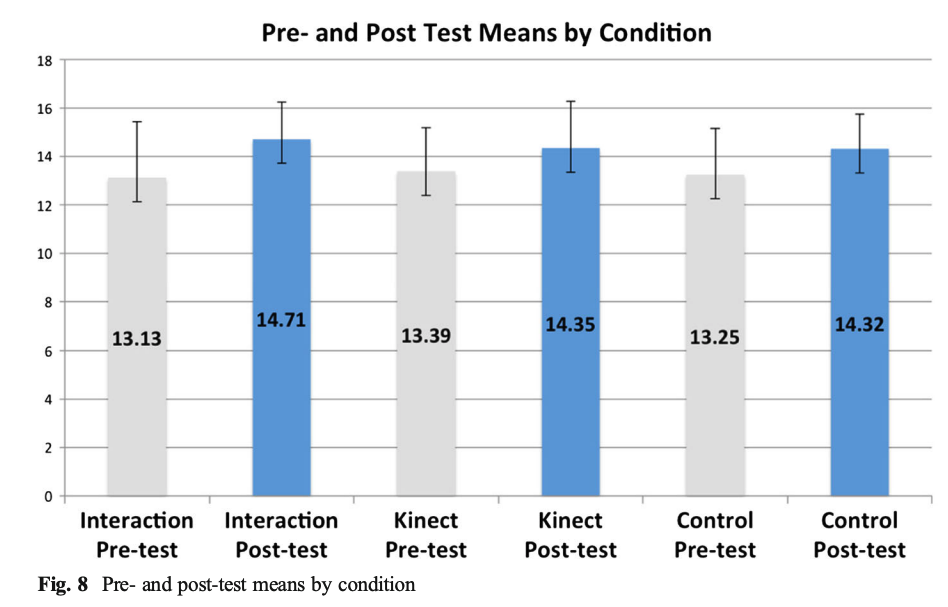 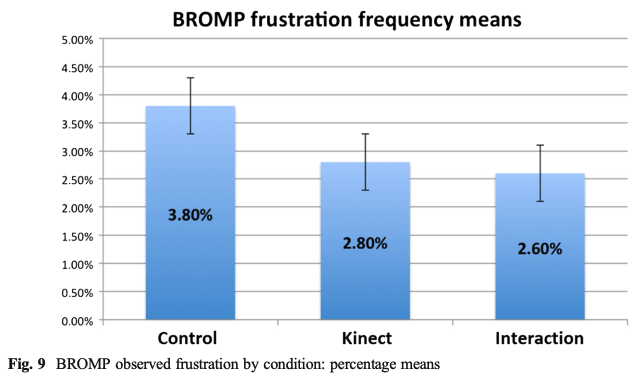 There were positive learning gains across all three conditions (see Fig. 8), but there was no significant difference in learning gains by condition, F(2, 86) = .534, p = .588, ηp2 = .012.
Differences in pre, post, and frustration-levels by condition
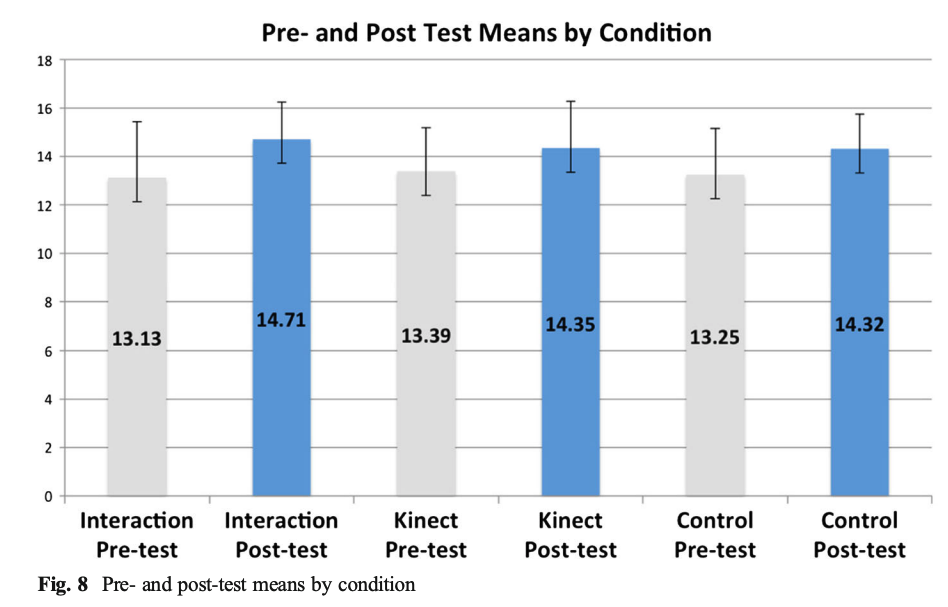 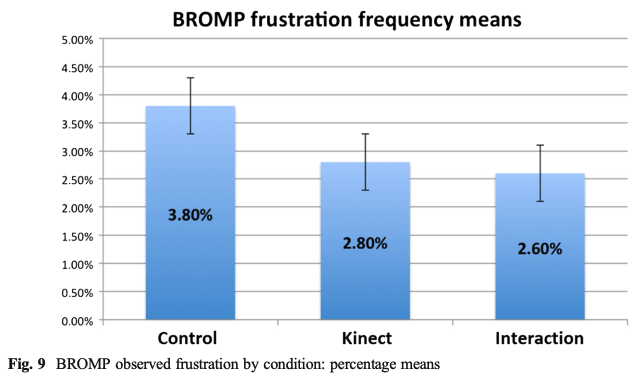 There were positive learning gains across all three conditions (see Fig. 8), but there was no significant difference in learning gains by condition, F(2, 86) = .534, p = .588, ηp2 = .012.
Differences in pre, post, and frustration-levels by condition
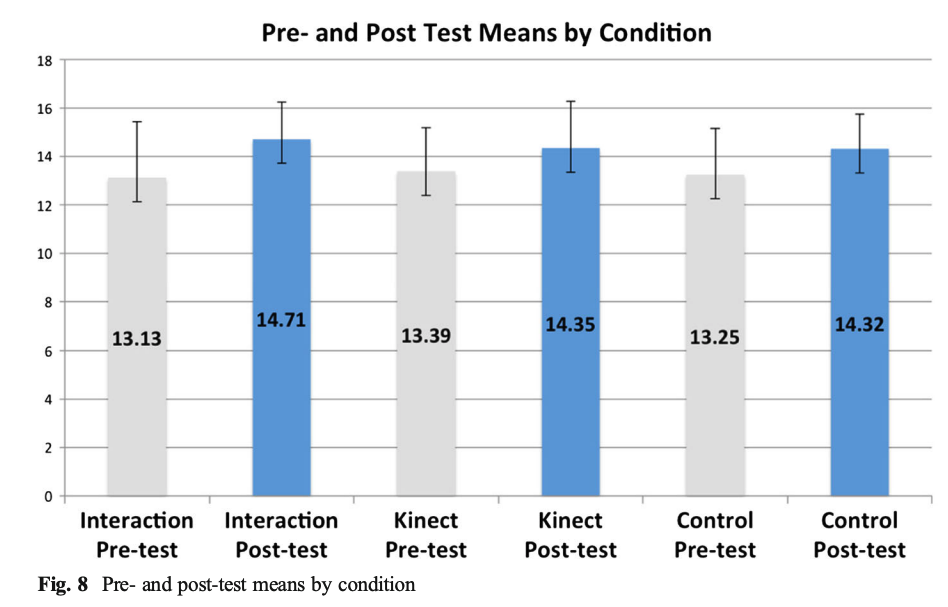 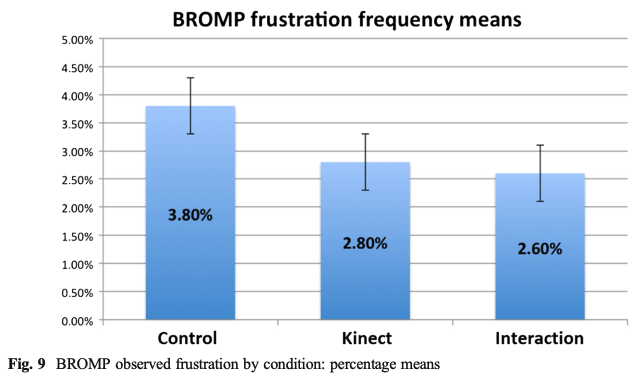 There were positive learning gains across all three conditions (see Fig. 8), but there was no significant difference in learning gains by condition, F(2, 86) = .534, p = .588, ηp2 = .012.
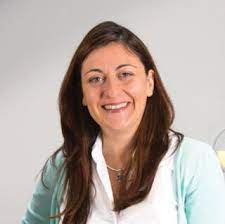 Arroyo, I., Woolf, B. P., Cooper, D. G., Burleson, W., & Muldner, K. (2011). The impact of animated pedagogical agents on girls' and boys' emotions, attitudes, behaviors and learning. In 2011q IEEE 11th International Conference on Advanced Learning Technologies (pp. 506-510). IEEE.
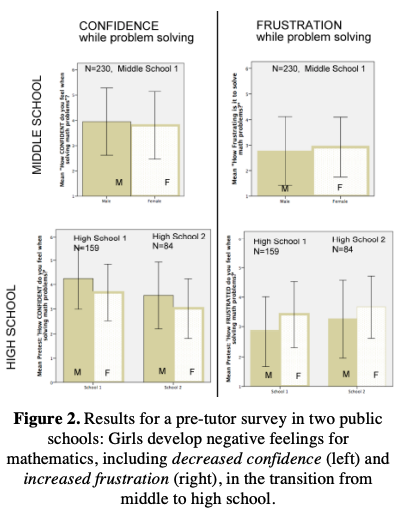 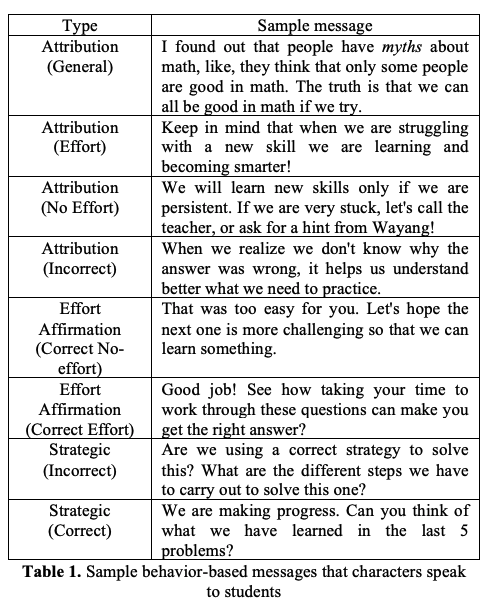 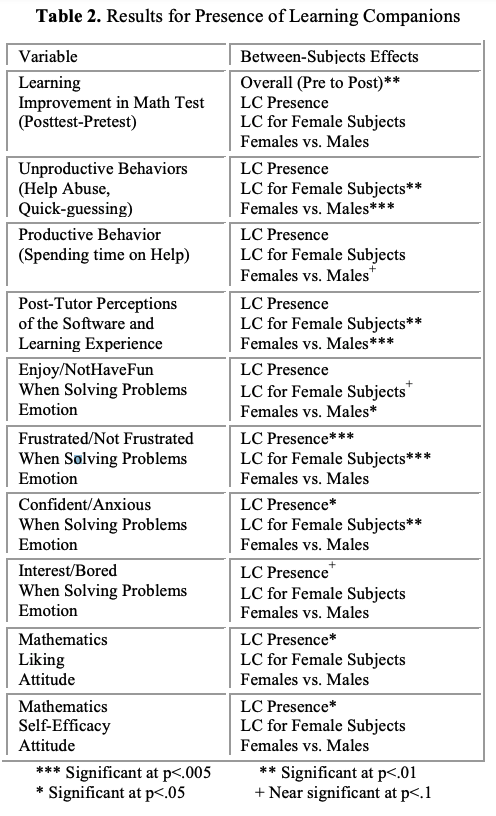 Let’s talk about the outcome variables:  
Are they states or traits?
Which ones moved the most?
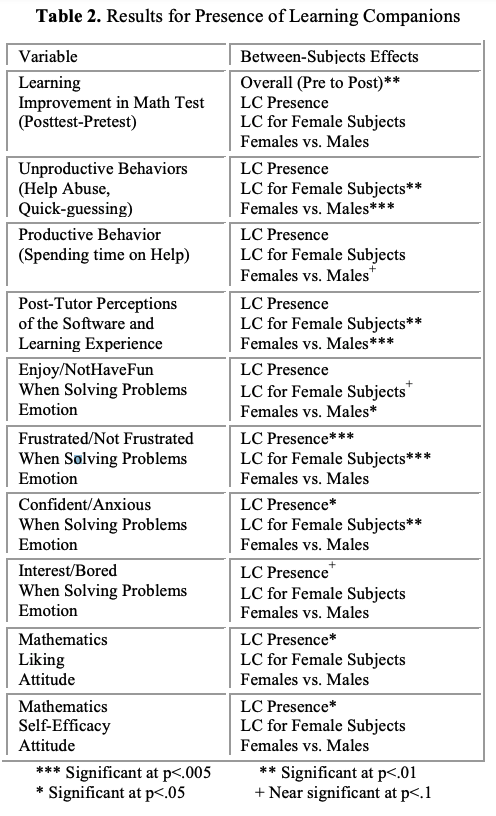 Let’s talk about the outcome variables:  
Are they states or traits?
Which ones moved the most?
Questions
What would these results mean for future research?
How might we operationalize things differently?
Which things seem hardest to move, based on these results? Or compared to other studies that you have read?
We saw gender effects in some of these studies. What other population differences might we expect? Do you think military cadets and middle schoolers might experience affect differently?  Process it differently?
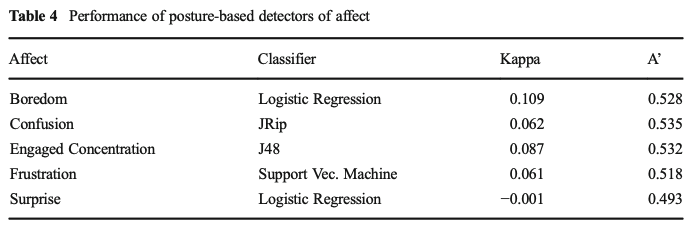 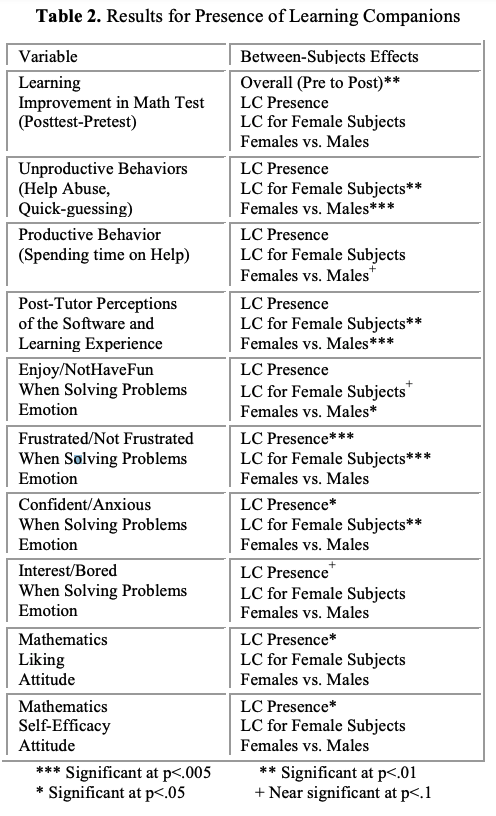 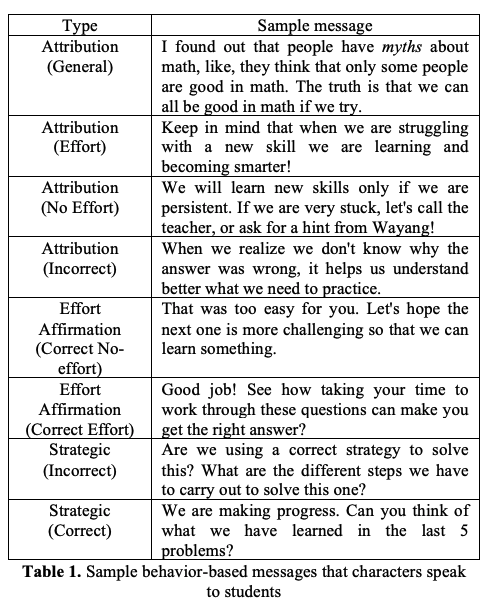 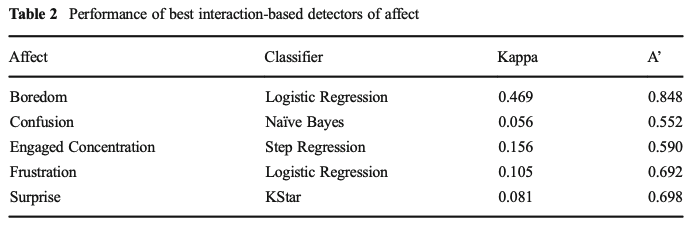 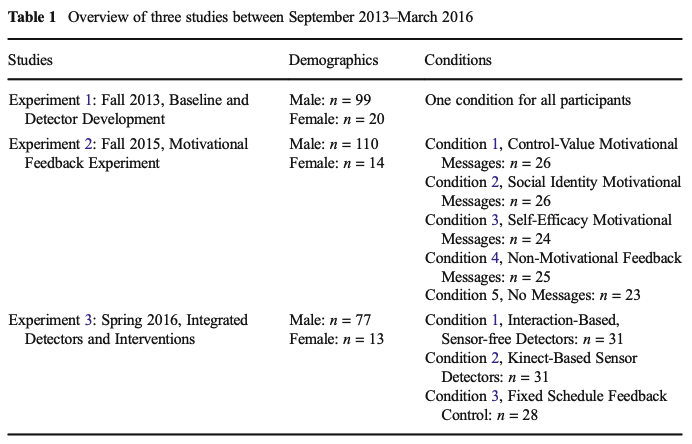 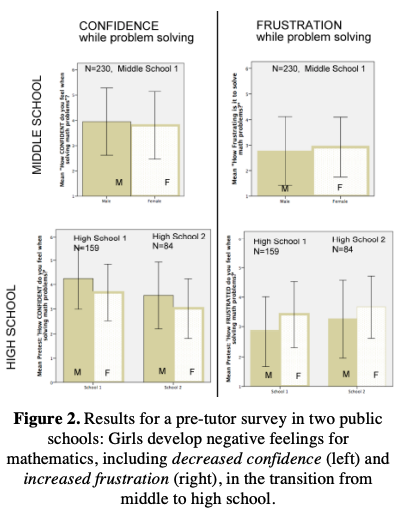